แนวทางการพัฒนาบุคลากรกรมส่งเสริมการเกษตร
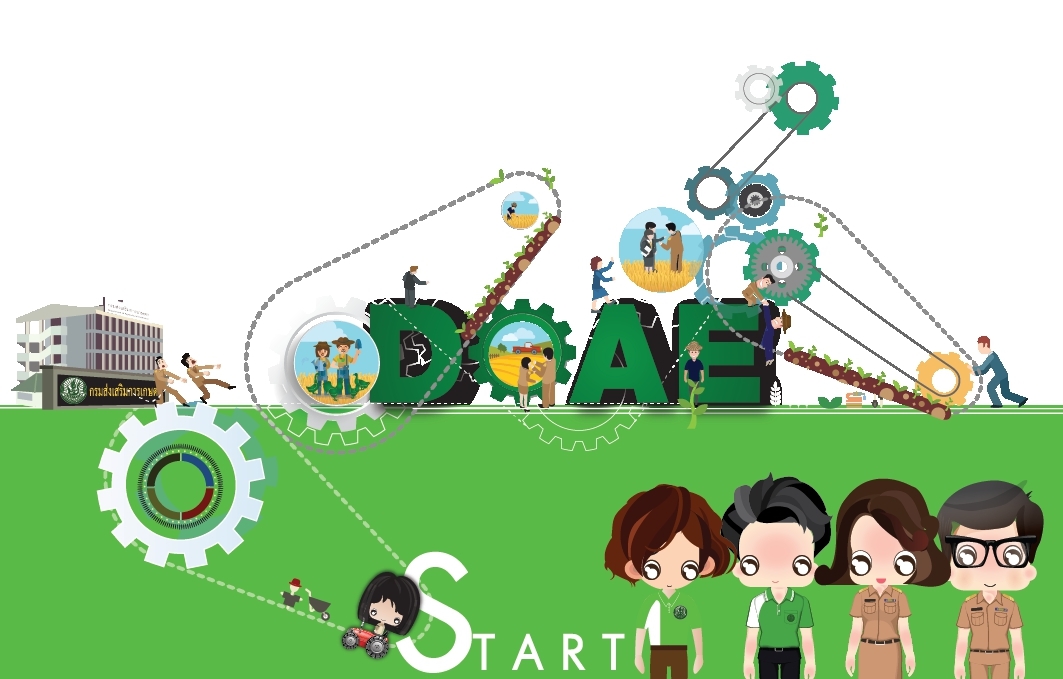 ส่งเสริมการเกษตรอย่างสร้างสรรค์  ก้าวทันสถานการณ์  ปฏิบัติงานด้วยความภาคภูมิ
เป้าหมาย
♥ พัฒนาบุคลากรให้เป็น Smart Officer ได้อย่างมืออาชีพ รองรับเกษตร 4.0 และมุ่งสู่ Smart Team
♥ เตรียมความพร้อมการพัฒนาบุคลากรเพื่อรองรับการเปลี่ยนแปลงตามแผนการสืบทอดตำแหน่ง (Succession Plan)
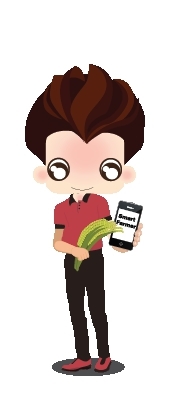 แนวทางพัฒนาบุคลากร
ผู้บริหาร (ระดับเชี่ยวชาญ หรืออำนวยการขึ้นไป)
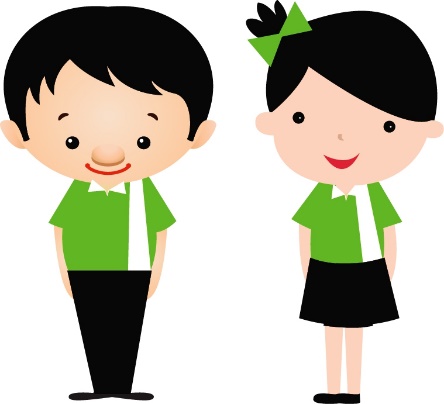 หัวหน้างาน อายุมากกว่า 45 ปีขึ้นไป หรือมีอายุราชการ 16 ปี
บรรจุใหม่ 
(อายุราชการ 0-3 ปี)
“ให้องค์ความรู้ สมรรถนะหลัก ความรู้ ทักษะที่จำเป็นต่อการทำงาน ปลูกฝังค่านิยม วัฒนธรรมองค์กร”
 ปฐมนิเทศ 
 การเป็นข้าราชการที่ดี
 OCSC e-Learning
 เทคโนโลยีด้านการเกษตร
 DOAE e-Learning ปฏิบัติการ
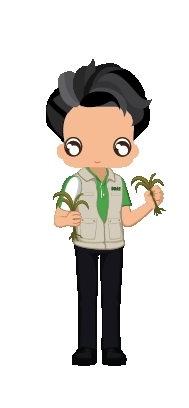 Future DOAE 
อายุไม่เกิน 35 ปี และมีอายุราชการ 3 ปีขึ้นไป
“ปรับเปลี่ยนทัศนคติและกระบวนการคิดในการทำงาน 
สามารถขับเคลื่อนงานส่งเสริมการเกษตรได้มีประสิทธิภาพ
และเกิดประสิทธิผล”
 โครงการพัฒนาคนรุ่นใหม่อนาคตกรมส่งเสริมการเกษตร (Future DOAE)
     - สัมมนาเชิงปฏิบัติการเพื่อแลกเปลี่ยนประสบการณ์ในการพัฒนาตนเองฯ
     - การบริหารและประเมินผลโครงการ
     - ห่วงโซ่อุปทานสินค้าเกษตรไทย
     - โครงการส่งเสริมและพัฒนาการเกษตร (Special Project )
 ภาวะผู้นำสำหรับคนรุ่นใหม่ (GEN - Y Leadership)
 7 habits 
 เทคนิคการสรุปประเด็นและนำเสนอข้อมูล
 การศึกษาดูงาน ณ สาธารณรัฐสิงคโปร์
ผู้ปฏิบัติงาน 
อายุ 30-45 ปี หรือมีอายุราชการ 3-15 ปี
“เน้นองค์ความรู้ เทคโนโลยีการเกษตร เทคโนโลยีสารสนเทศ การบริหารจัดการโครงการ เพื่อเพิ่มศักยภาพการปฏิบัติงาน และเตรียมความพร้อมเข้าสู่ตำแหน่งผู้บริหารองค์กร ”
 นวส.มืออาชีพ
 นบต. / นบก. / นสก.
 เทคนิคการสรุปประเด็นและนำเสนอข้อมูล
   Smart Officer
 เทคโนโลยีสารสนเทศเพื่อการส่งเสริมการเกษตร
 DOAE e-Learning
หัวหน้างาน 
อายุมากกว่า 45 ปีขึ้นไป หรือ มีอายุราชการ 16 ปี
“พัฒนาทักษะการเป็นผู้นำ 
และการบริหารจัดการการเป็นผู้บริหารหน่วยงาน  ”
  Coaching
 นบส. 
 จิตวิทยาความมั่นคง
 DOAE e-Learning
ผู้บริหาร 
(ระดับเชี่ยวชาญ หรืออำนวยการขึ้นไป)
“พัฒนาให้เป็นผู้บริหารที่มีความรับผิดชอบ มีความพร้อม มีคุณธรรมจริยธรรม และมีคุณลักษณะผู้นำที่ดี สามารถบริหารงบประมาณ บริหารคน ใช้เทคโนโลยีและนวัตกรรมเพื่อเพิ่มสมรรถนะ และเกิดประโยชน์สูงสุดต่อองค์กร”
 บงส. รองอธิบดี  
 รัฐบาลอิเล็กทรอนิกส์
 นบส.1 , 2 
 ส.นบส.  
 ปปร. 
 ปศส.  
 นบท. 
 วปอ.
 นบส.กษ.
หลักสูตรสนับสนุนเพื่อการเพิ่มประสิทธิภาพในการปฏิบัติงาน
      การวางกลยุทธ์ในงานส่งเสริมการเกษตร
 นักเคหกิจเกษตร
     ระเบียบด้านการเงินการคลัง
     การประชาสัมพันธ์และการผลิตสื่อ
     การสื่อสารเพื่อประโยชน์สาธารณะ
    ภาษาอังกฤษเพื่อการสื่อสารเบื้องต้น / Advance
    การสัมมนาปัจฉิมนิเทศข้าราชการกรมส่งเสริมการเกษตร
    การสัมมนาเสริมสร้างศักยภาพผู้เกษียณอายุราชการ
    DOAE e-Learning (ทั่วไป)
 โครงการเรียนรู้ผ่านระบบอิเล็กทรอนิกส์ของกรมส่งเสริมการเกษตร
รูปแบบการพัฒนา
อบรมโดยกรมส่งเสริมการเกษตร
 สพท.			 กอง/สำนัก		 เขต/จังหวัด
อบรมโดยหน่วยงานภายนอก
  กระทรวงเกษตรฯ	   สถาบันต่างๆ			  ภาคเอกชน
ระบบส่งเสริมการเกษตร
 Meeting 		 Workshop 		 Training
เรียนรู้ผ่านสื่อการเรียนรู้
 e-Learning	K-Station	 สื่อสิ่งพิมพ์  วิดีทัศน์
ทุน
 สำนักงาน ก.พ.	 สถาบันการศึกษา
ทุนพัฒนาข้าราชการ ในปี 2561
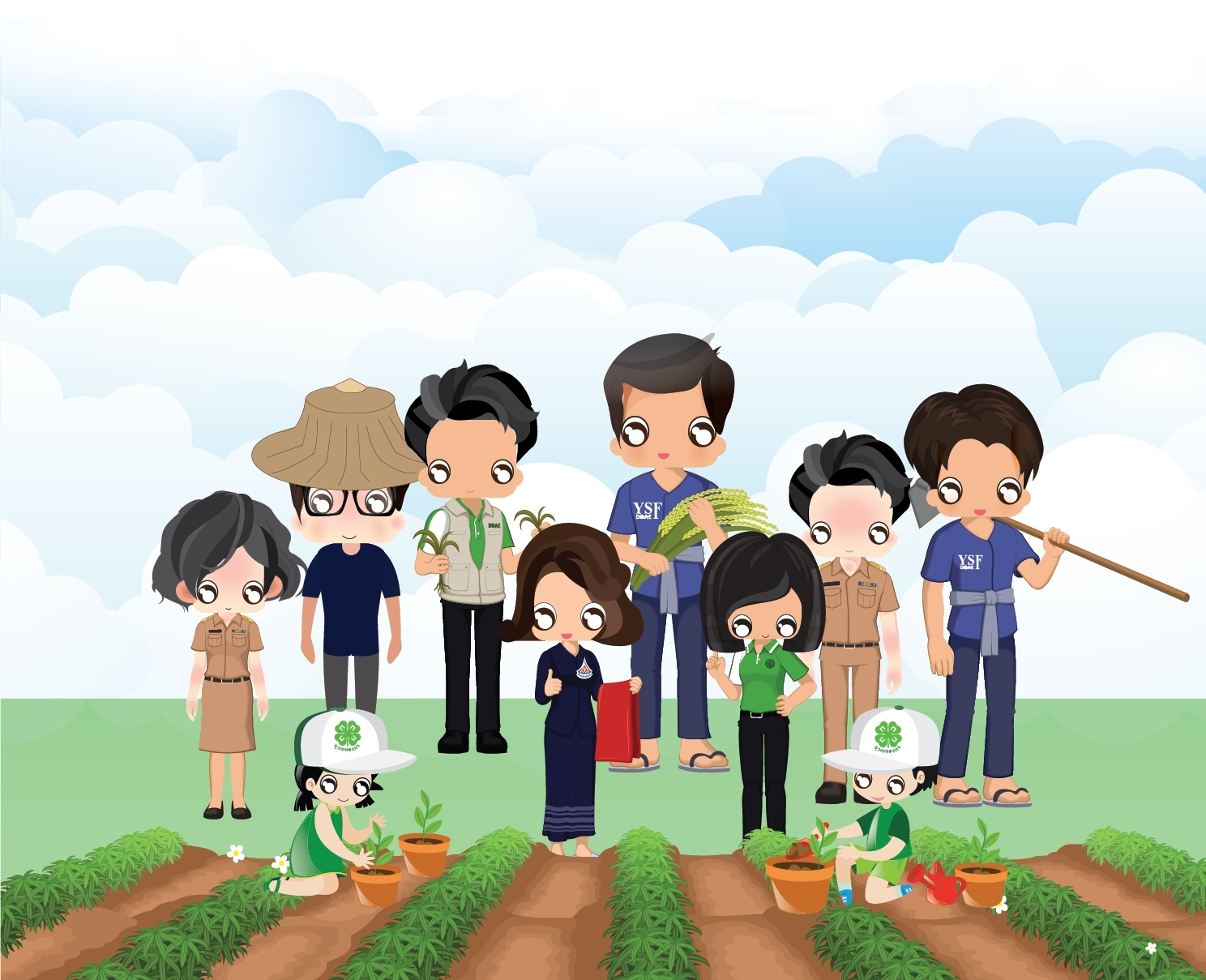 Thank you
ส่งเสริมการเกษตรอย่างสร้างสรรค์  ก้าวทันสถานการณ์  ปฏิบัติงานด้วยความภาคภูมิ